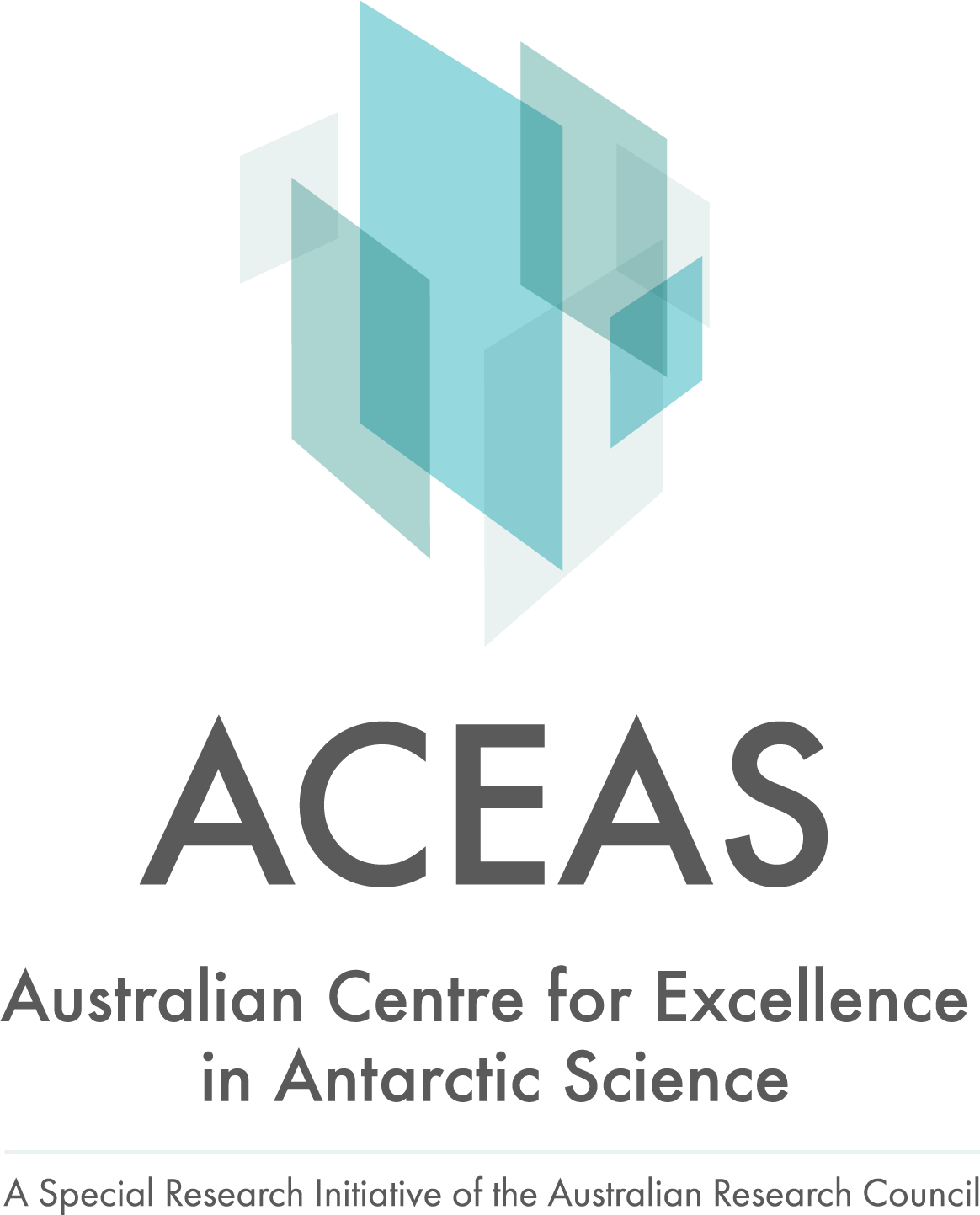 Acknowledgements
"This research supported by the Australian Research Council Special Research Initiative, Australian was Centre for Excellence in Antarctic Science (Project Number SR200100008)”
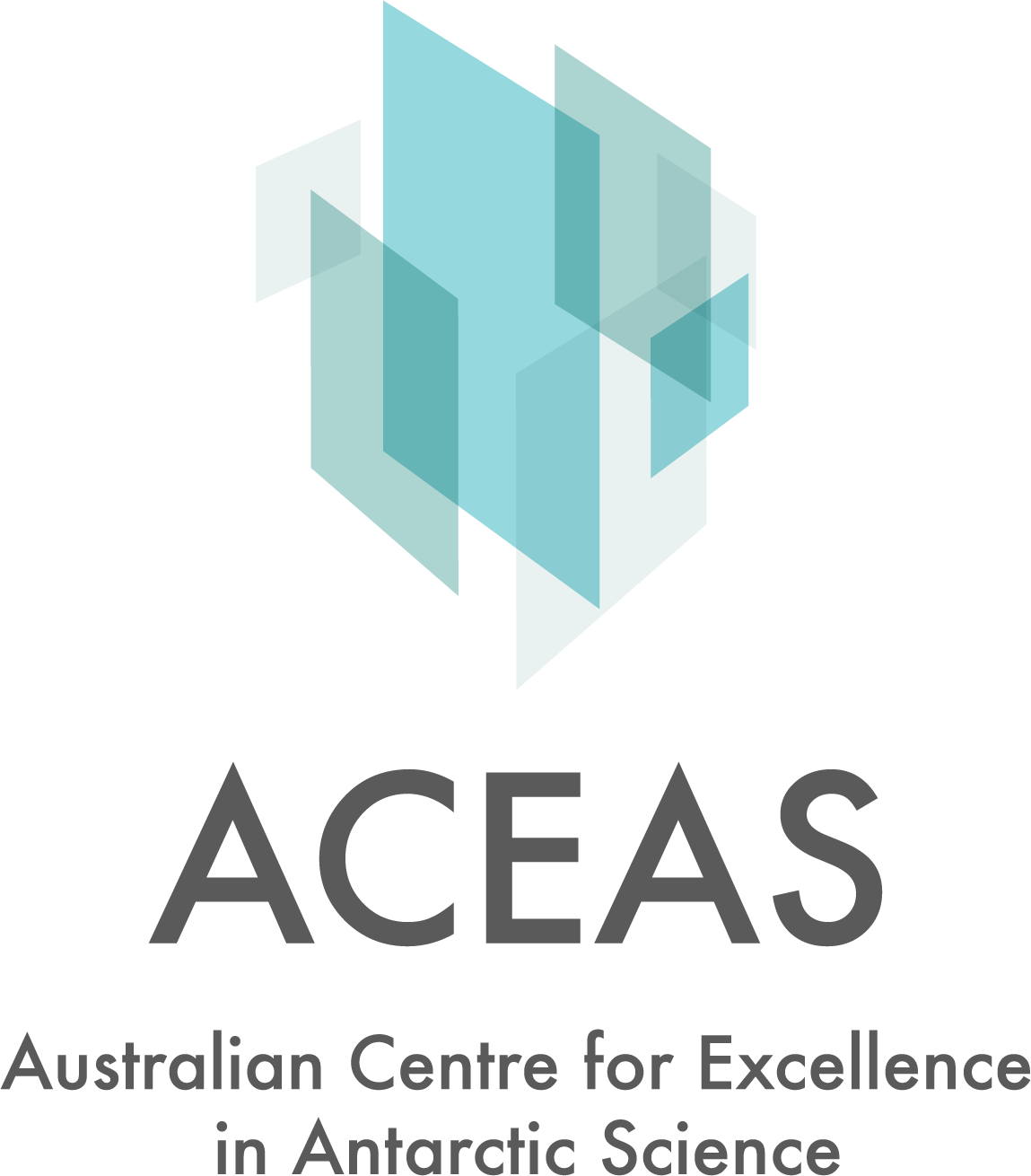 Acknowledgements
"This research supported by the Australian Research Council Special Research Initiative, Australian was Centre for Excellence in Antarctic Science (Project Number SR200100008)”
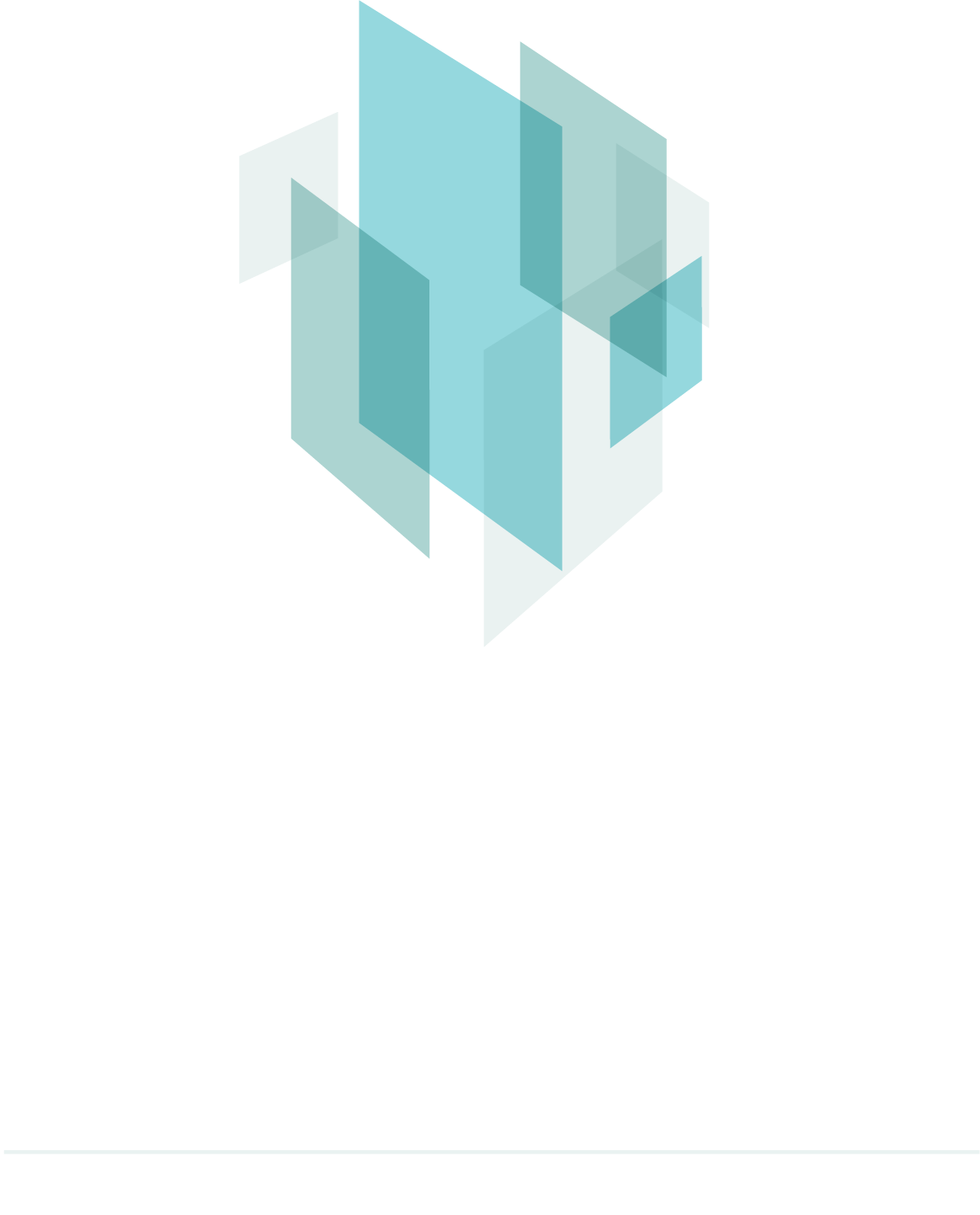 Acknowledgements
"This research supported by the Australian Research Council Special Research Initiative, Australian was Centre for Excellence in Antarctic Science (Project Number SR200100008)”
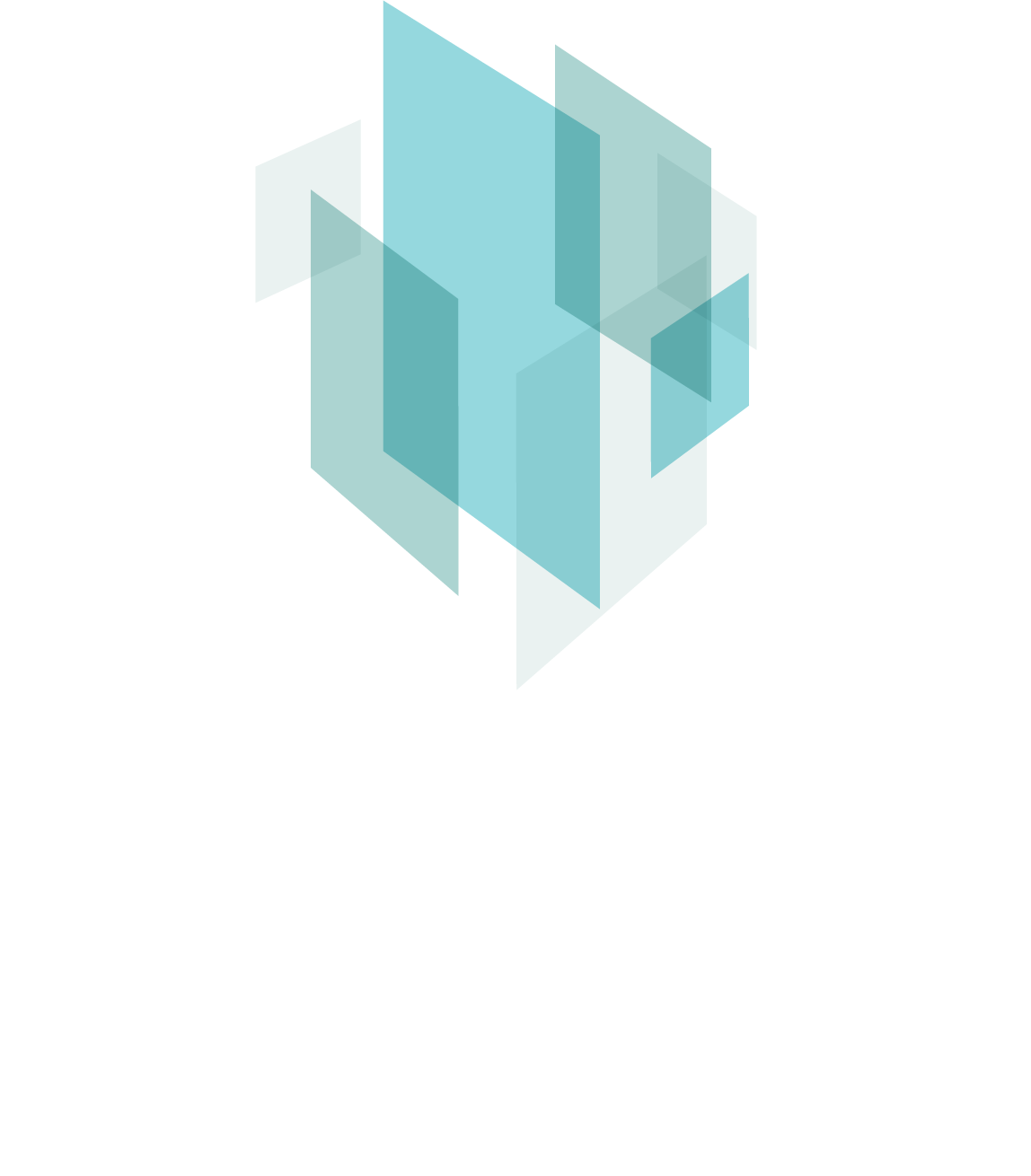 Acknowledgements
"This research supported by the Australian Research Council Special Research Initiative, Australian was Centre for Excellence in Antarctic Science (Project Number SR200100008)”
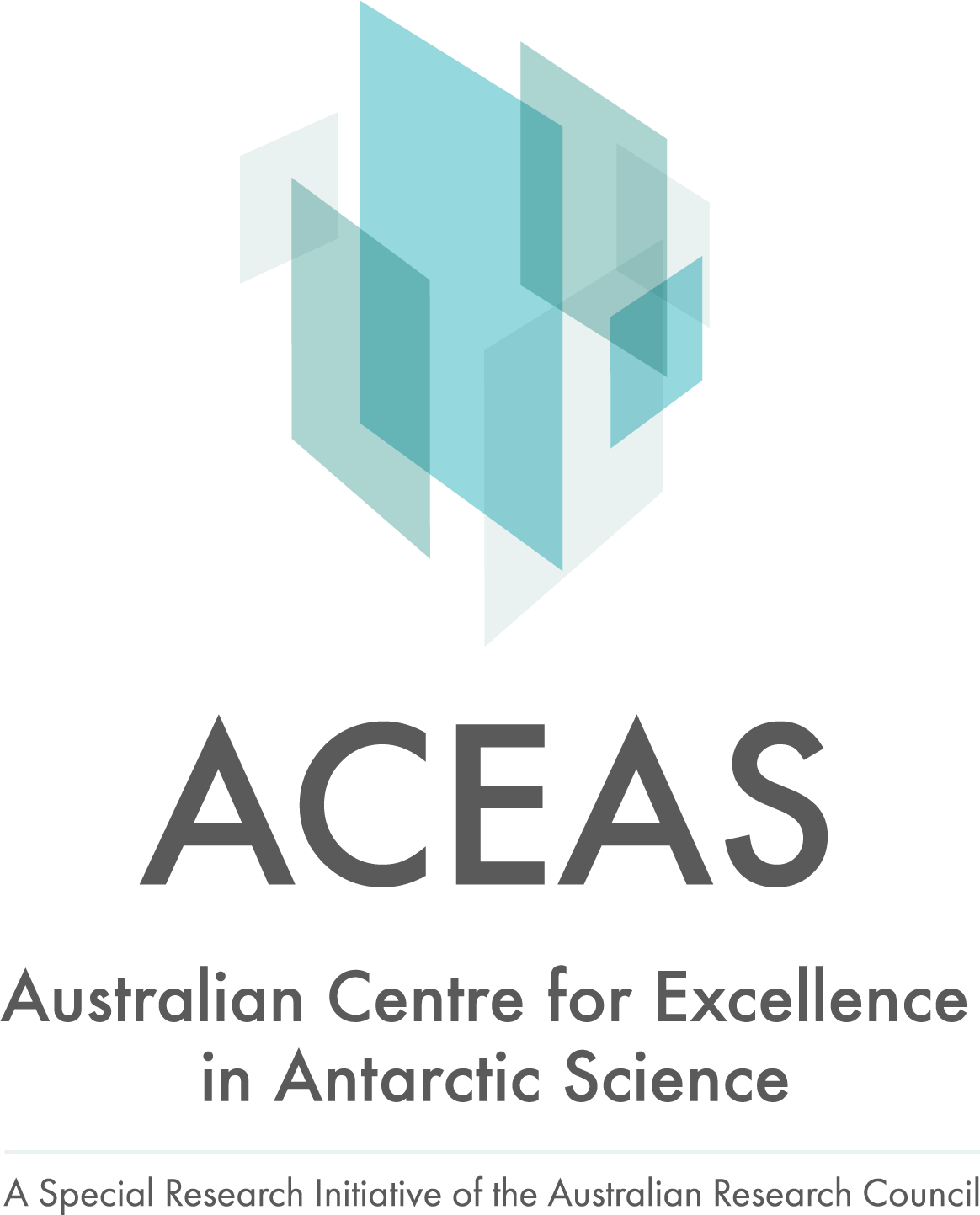 Acknowledgements
"This research supported by the Australian Research Council Special Research Initiative, Australian was Centre for Excellence in Antarctic Science (Project Number SR200100008)”